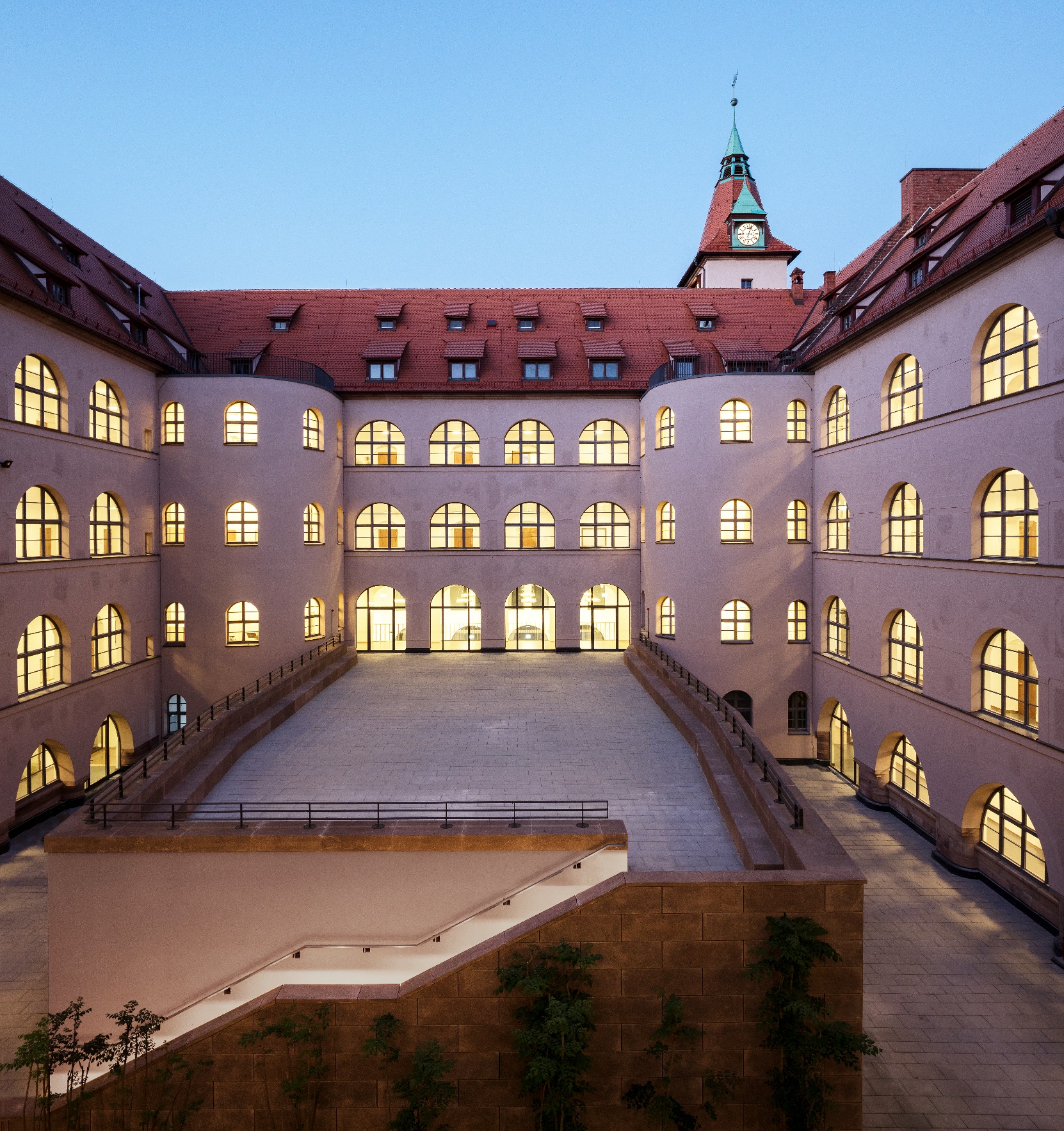 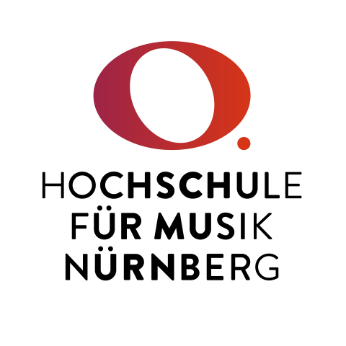 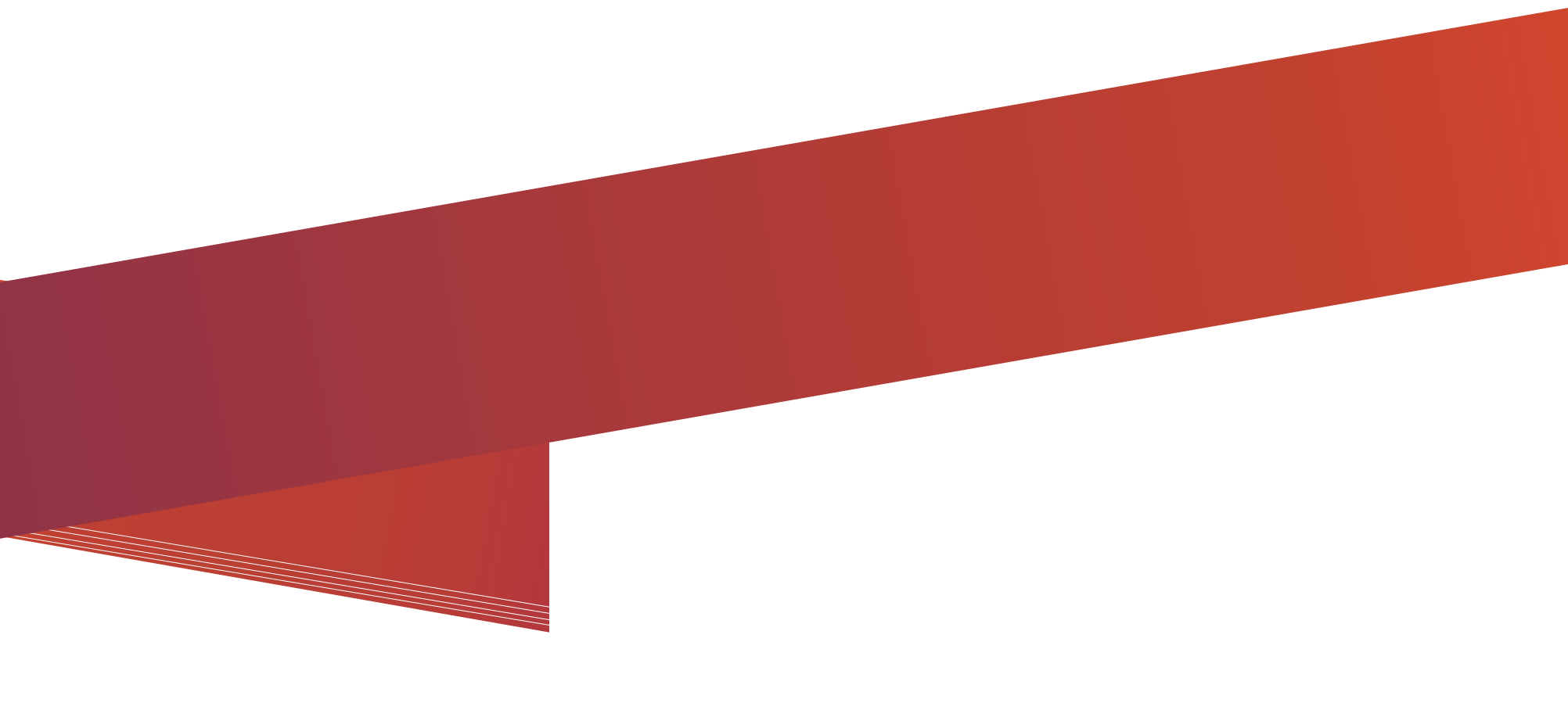 20.01.2024: Messe / L‘homme armé-Messen
Titel Fett
HIER IST PLTZ FÜR TITEL ODER BEGRÜSSUNG
Messe
„O sacrum convivium, in quo Christus sumitur: recolitur memoria passionis eius, mens impletur gratia et futurae gloriae nobis pignus datur, alleluia.“ 
O heiliges Mahl, in dem Christus unsere Speise ist: Gedächtnis seines Leidens, Fülle der Gnade, Unterpfand der künftigen Herrlichkeit. Halleluja 
Thomas von Aquin (1224/25-1274)
Liturgische Texte der Messfeier
Proprium: wechselnde Texte zu den jeweiligen Sonn- und Festtagen, also Anlass bezogene Texte 
	Introitus – Graduale – Alleluia – Tractus – 	Offertorium – Communio

Ordinarium: die für das gesamte Kirchenjahr gleichbleibenden Texte
	Kyrie – Gloria – Credo – Sanctus – Agnus Dei
Renaissance-Messe-Komponisten
Johannes Ockeghem	(ca. 1410-1497)
Josquin Desprez 	(ca. 1440-1521)
Jacob Obrecht 		(ca. 1450-1505)
Pierre de la Rue 	(ca. 1460-1518) 
Giovanni Pierluigi da Palestrina 
			(ca. 1525-1594) 
Orlando di Lasso 	(1532-1594)
Heinrich Isaac		(1450-1517)
Ludwig Senfl		(um 1490-1543)
Heinrich Finck		(1444/45-1527)
Philipp de Monte	(1521-1603)
Klangbeispiel 1 und 2
Dufay: Kyrie aus der Missa „Se la face ay pale“ um 1450
The Early Music Consort of London, Ltg. David Munrow
 
Palestrina, „Missa sine nomine“ für 6 Stimmen aus dem ersten Messebuch von Palestrina (1554)
Cappella Musicale di S. Petronio di Bologna, Ltg. Sergio Vartolo
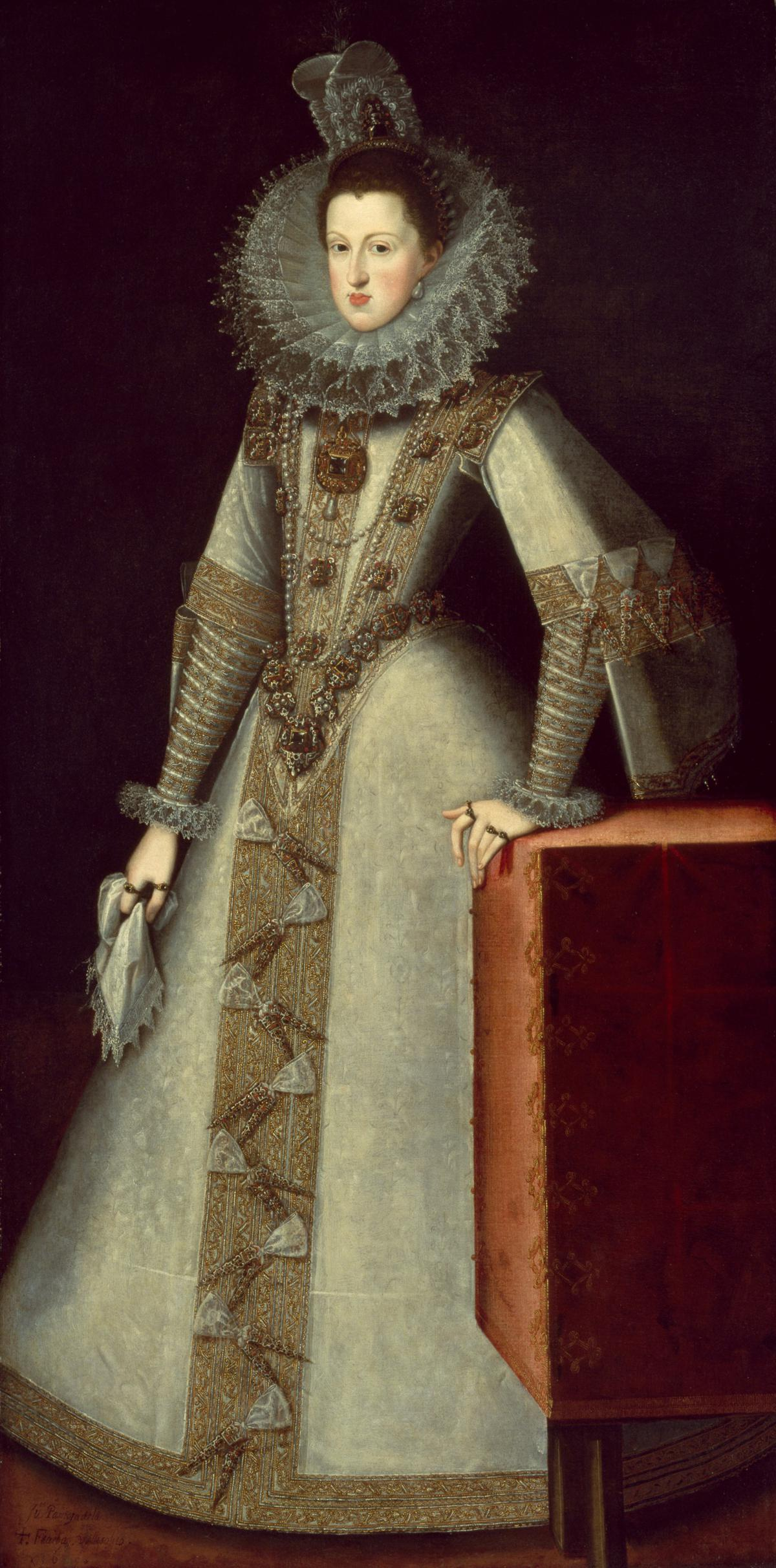 Pierre de la Rue (ca. 1460-1518), 
tätig am Hof von Philipp dem Schönen 
und Margarete von Österreich
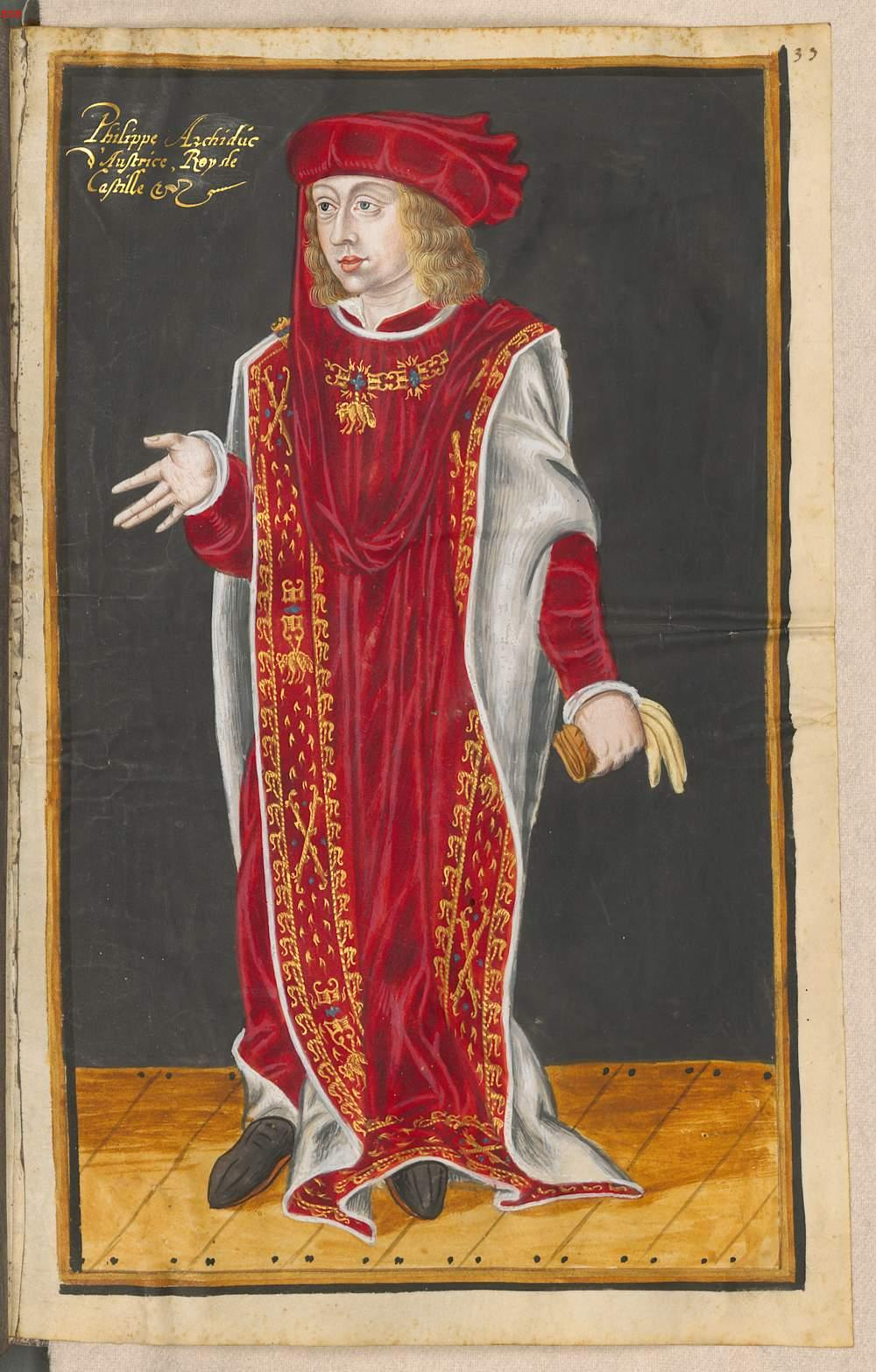 Klangbeispiel 3
Pierre de la Rue: Credo aus Missa „Cum iocunditate“ (Ende 1480er Jahre); Fragment aus der Eröffnung einer Antiphon zum Fest Mariae Geburt im Tenor
The Hilliard Ensemble
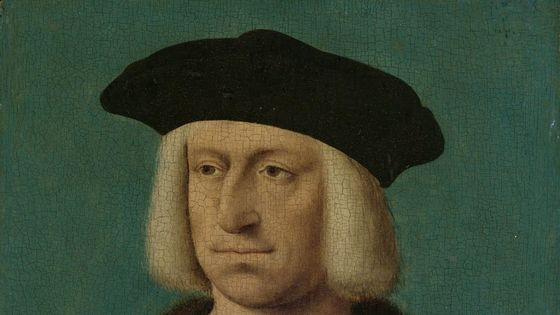 Dufay: Cantus firmus-Messen
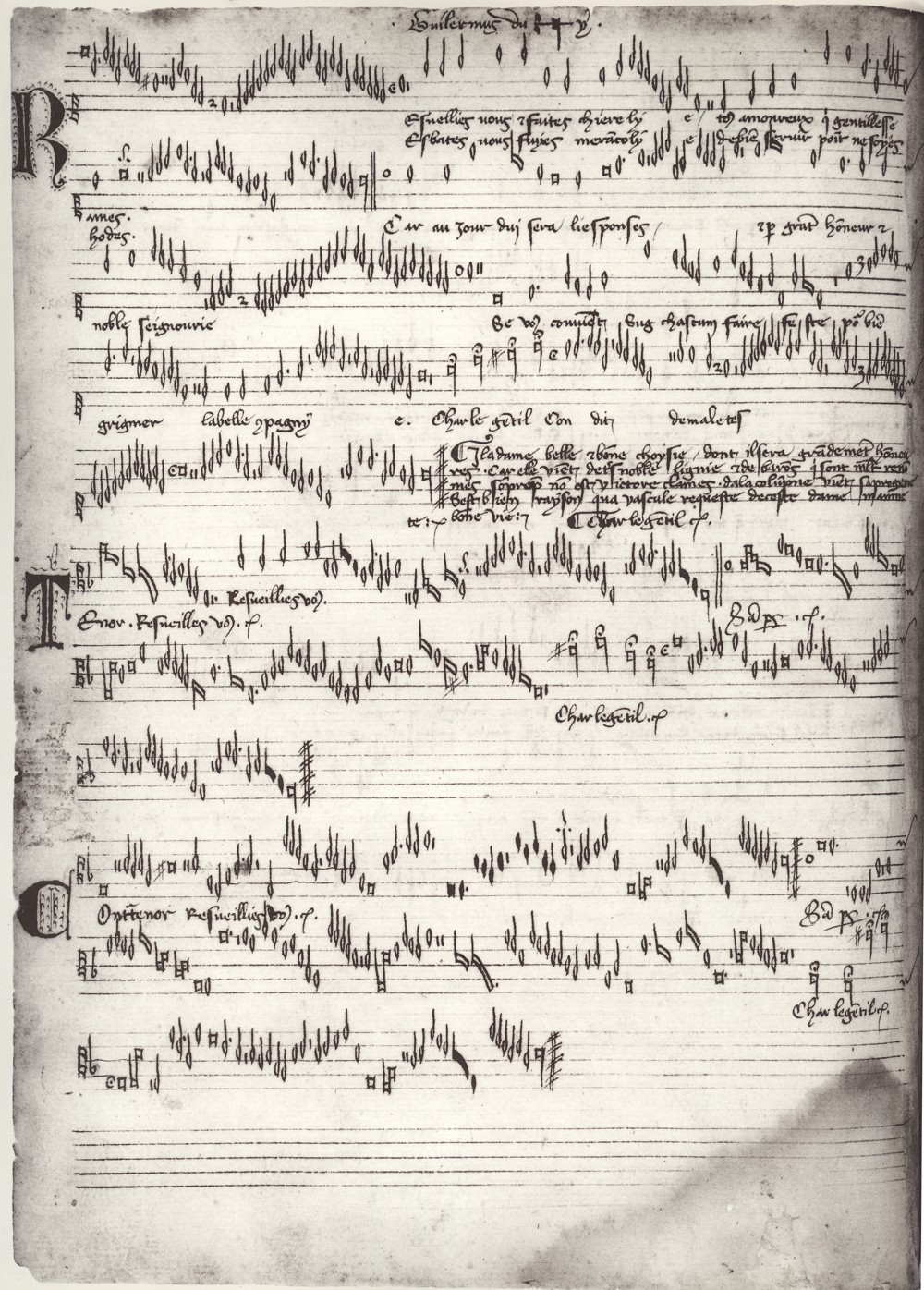 Missa Caput (um 1440)
Missa La Mort de Saint Gothard
Missa Se la face ay pale (um 1450)
Missa L‘homme armé 
Missa Ecce ancilla domini (1463)
Missa Ave Regina caelorum 
			(1464-70)
Giovanni Pierluigi da Palestrina (ca. 1525-1594)
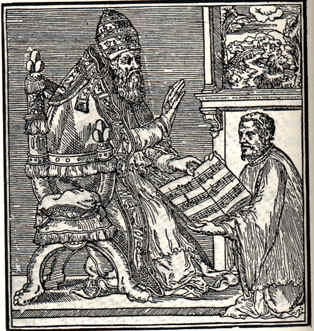 Palestrina überreicht 
Papst Julius III. 
sein erstes Messenbuch 
(Rom 1554)
Palestrina-Stil: Exemplum classicum: Missae Papae Marcelli
melodisches Ideal von Fortschreitungen in Ganz- und Halbtonschritten, 
Ausgleich von größeren Intervallen in der Melodie durch stufenweise Bewegung in die Gegenrichtung, 
dissonante Zusammenklänge werden möglichst unauffällig eingeführt und nach strengen Regeln wieder aufgelöst, 
ausgewogener Wechsel zwischen Voll- und Geringstimmigkeit und Ausgleichsprinzip zwischen vertracktem polyphonem Stimmgeflecht und Kürze von Textabschnitten
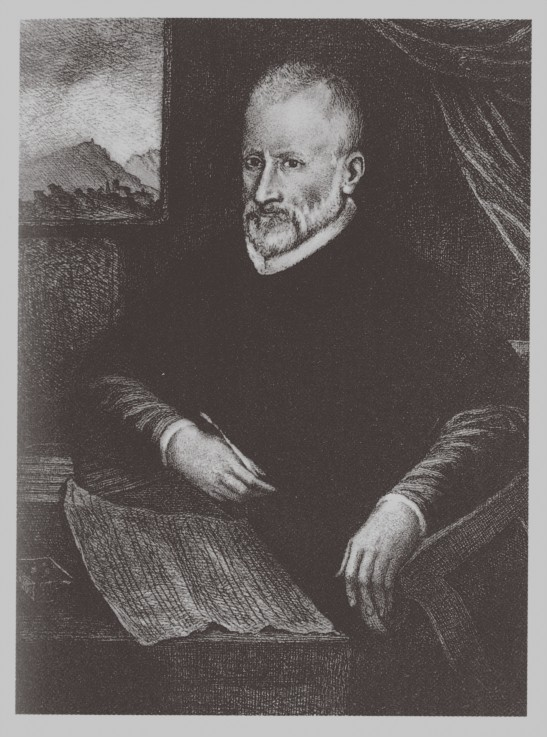 Klangbeispiel 4
Palestrina: 
Sanctus aus 
“Missa pro defunctis”
a 5 (Rom 1591)

Canticleer
Der älteste Globus der Welt
Hersteller: Martin Behaim (Entwurf), 
Georg Glockendon d.Ä. u.a.Datierung: 1492Ort: NürnbergMaterial/Technik: Kugel aus 
diversen Verbundwerkstoffen, 
Deckfarbenmalerei, Gestell Schmiedeeisen, Horizontring 
MessingInventarnummer: WI1826
Germanisches Nationalmuseum
Nürnberg
UNESCO Welterbe seit 2023
L‘home armé MessenDufay
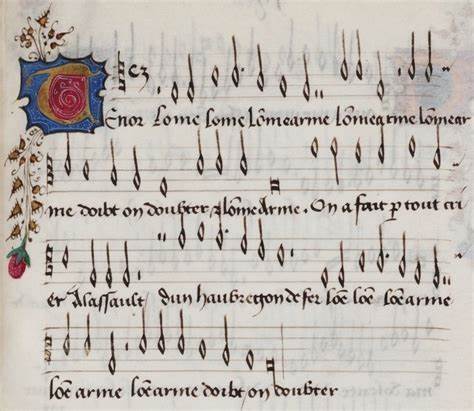 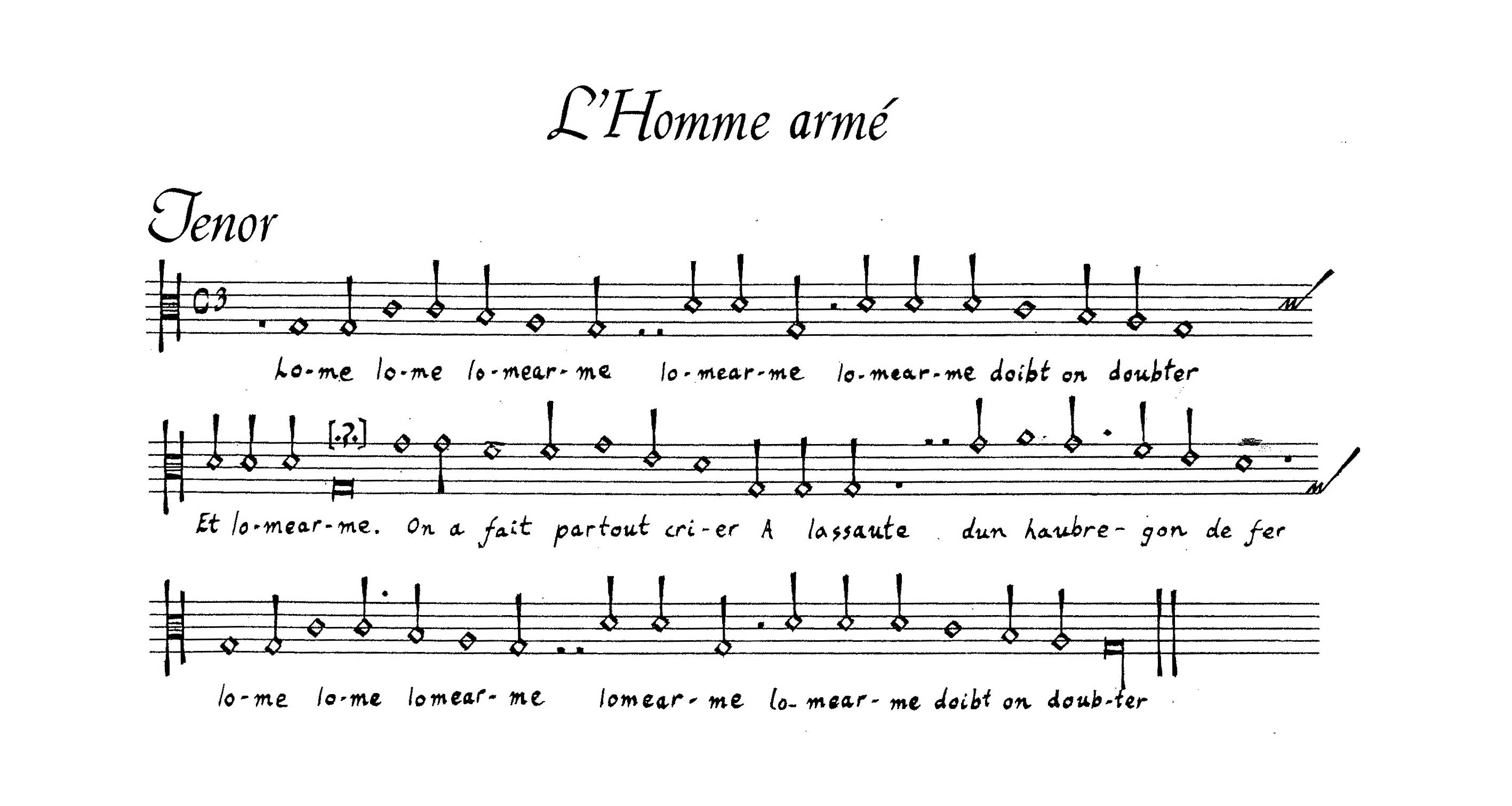 Johannes Tinctoris: Terminorum musicae diffinitorium (1435-1511)

„Canon est regula voluntatem compositoris sub obscuritate quadam ostendens.“ 
Ein Kanon ist eine Regel, die die Absicht des Komponisten irgendwie verdunkelt anzeigt.
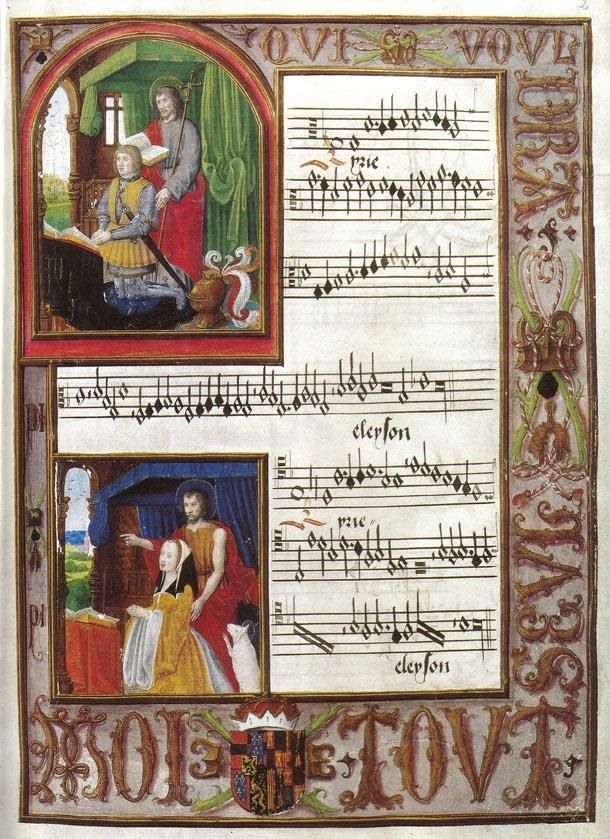 Klangbeispiel 5
Pierre de la Rue 
Agnus Dei aus 
“Missa L’homme armé” 
Ars Nova, Ltg. Bo Holten 

Petrus Alamire
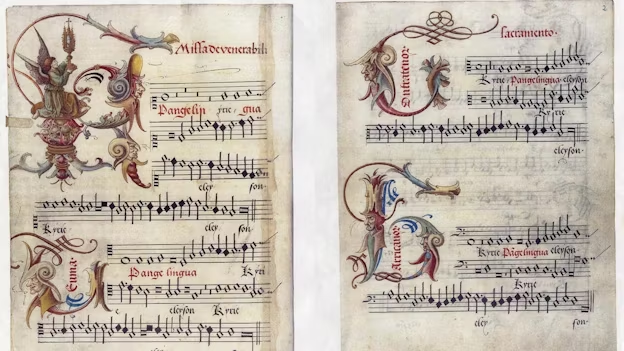 Klangbeispiel 6
Josquin Desprez 
Agnus Dei aus 
“Missa L’homme armé” 

The Tallis Scholars,
Ltg. Peter Phillip

Die "Missa Pange lingua" 
von Josquin Desprez in einem 
handschriftlichen Chorbuch, 
das vor 1525 für Friedrich den 
Weisen kopiert wurde. 
Heute: Thüringer Universitäts- 
und Landesbibliothek Jena.